StudyMafia.Org
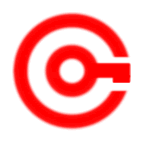 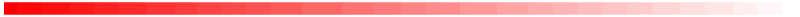 Poverty
Submitted To:	                                Submitted By:
                  Studymafia.org                                           Studymafia.org
Table Contents
Definition
Introduction
Understanding Poverty 
Poverty and Children
Causes of Poverty
Solution of Poverty
Conclusion
2
[Speaker Notes: SAY:Before we wrap up the course, let’s review what we have learned today.

During this course, we have
<READ the bullets from the slide.>

GO to next slide.]
Definition
Poverty is a state or condition in which a person or community lacks the financial resources and essentials for a minimum standard of living.
3
[Speaker Notes: SAY:Before we wrap up the course, let’s review what we have learned today.

During this course, we have
<READ the bullets from the slide.>

GO to next slide.]
Introduction
Poverty means that the income level from employment is so low that basic human needs can't be met. Poverty-stricken people and families might go without proper housing, clean water, healthy food, and medical attention
Each nation may have its own criteria for determining the poverty line and counting how many of its people are living in poverty.
4
[Speaker Notes: SAY:Before we wrap up the course, let’s review what we have learned today.

During this course, we have
<READ the bullets from the slide.>

GO to next slide.]
5
[Speaker Notes: SAY:Before we wrap up the course, let’s review what we have learned today.

During this course, we have
<READ the bullets from the slide.>

GO to next slide.]
Understanding Poverty
Poverty is a state or condition in which a person or community lacks the financial resources and essentials for a minimum standard of living.
Poverty-stricken people and families might go without proper housing, clean water, healthy food, and medical attention.
●●●
6
[Speaker Notes: SAY:
The purpose of epidemiology in public health practice is to

discover the agent, host, and environmental factors that affect health;
determine the relative importance of causes of illness, disability, and death;
identify those segments of the population that have the greatest risk from specific causes of ill health; and
evaluate the effectiveness of health programs and services in improving population health.
GO to next slide.]
Understanding Poverty
Poverty refers to a lack of wealth or income such that individuals and households do not have the means to subsist or acquire the basic necessities for a flourishing life. 
This means being so poor as to struggle to obtain food, clothing, shelter, and medicines.
●●●
7
[Speaker Notes: SAY:
The purpose of epidemiology in public health practice is to

discover the agent, host, and environmental factors that affect health;
determine the relative importance of causes of illness, disability, and death;
identify those segments of the population that have the greatest risk from specific causes of ill health; and
evaluate the effectiveness of health programs and services in improving population health.
GO to next slide.]
Understanding Poverty
Poverty is both an individual concern as well as a broader social problem.
The U.S. poverty income threshold for a family of four is $26,500 per year.
Welfare programs are used by governments to help alleviate poverty.
●●●
8
[Speaker Notes: SAY:
The purpose of epidemiology in public health practice is to

discover the agent, host, and environmental factors that affect health;
determine the relative importance of causes of illness, disability, and death;
identify those segments of the population that have the greatest risk from specific causes of ill health; and
evaluate the effectiveness of health programs and services in improving population health.
GO to next slide.]
Understanding Poverty
Poverty is both an individual concern as well as a broader social problem. On the individual or household level, not being able to make ends meet can lead to a range of physical and mental issues. 
At the societal level, high poverty rates can be a damper on economic growth and be associated with problems like crime, unemployment, urban decay, lack of education, and poor health.
●●●
9
[Speaker Notes: SAY:
The purpose of epidemiology in public health practice is to

discover the agent, host, and environmental factors that affect health;
determine the relative importance of causes of illness, disability, and death;
identify those segments of the population that have the greatest risk from specific causes of ill health; and
evaluate the effectiveness of health programs and services in improving population health.
GO to next slide.]
Understanding Poverty
As such, governments often instate social welfare programs to help lift families out of poverty. Some countries have stronger welfare states (social safety nets) than others.
The U.S., for instance, tends to be much more individualistic and shuns welfare programs. European countries, in comparison, have a much broader range of welfare programs and support for the impoverished.
10
[Speaker Notes: SAY:
The purpose of epidemiology in public health practice is to

discover the agent, host, and environmental factors that affect health;
determine the relative importance of causes of illness, disability, and death;
identify those segments of the population that have the greatest risk from specific causes of ill health; and
evaluate the effectiveness of health programs and services in improving population health.
GO to next slide.]
Poverty and Children
The impact of poverty on children is substantial. 
Children who grow up in poverty typically suffer from severe and frequent health problems; infants born into poverty have an increased chance of low birth weight, which can lead to physical and mental disabilities.
●●●
11
[Speaker Notes: SAY:
The purpose of epidemiology in public health practice is to

discover the agent, host, and environmental factors that affect health;
determine the relative importance of causes of illness, disability, and death;
identify those segments of the population that have the greatest risk from specific causes of ill health; and
evaluate the effectiveness of health programs and services in improving population health.
GO to next slide.]
Poverty and Children
In some impoverished countries, poverty-stricken infants are nine times more likely to die in their first month compared to babies born in high-income countries.
 Those who live may have hearing and vision problems. Children in poverty tend to miss more school due to sickness and endure more stress at home.
12
[Speaker Notes: SAY:
The purpose of epidemiology in public health practice is to

discover the agent, host, and environmental factors that affect health;
determine the relative importance of causes of illness, disability, and death;
identify those segments of the population that have the greatest risk from specific causes of ill health; and
evaluate the effectiveness of health programs and services in improving population health.
GO to next slide.]
Causes of Poverty
Access to good schools, healthcare, electricity, safe water, and other critical services remains elusive for many and is often determined by socioeconomic status, gender, ethnicity, and geography. 
For those able to move out of poverty, progress is often temporary.
●●●
13
[Speaker Notes: SAY:
The purpose of epidemiology in public health practice is to

discover the agent, host, and environmental factors that affect health;
determine the relative importance of causes of illness, disability, and death;
identify those segments of the population that have the greatest risk from specific causes of ill health; and
evaluate the effectiveness of health programs and services in improving population health.
GO to next slide.]
Causes of Poverty
Installing wells that provide access to clean drinking water
Educating farmers on how to produce more food
Constructing shelter for the poor
Building schools to educate disadvantaged communities
Providing enhanced access to better healthcare services by building medical clinics and hospitals
14
[Speaker Notes: SAY:
The purpose of epidemiology in public health practice is to

discover the agent, host, and environmental factors that affect health;
determine the relative importance of causes of illness, disability, and death;
identify those segments of the population that have the greatest risk from specific causes of ill health; and
evaluate the effectiveness of health programs and services in improving population health.
GO to next slide.]
Solution of Poverty
The answer to this question is complicated and nuanced. If it were easy or obvious, poverty would no longer be such a big issue.
Social welfare programs and private philanthropy are ways to provide for those in poverty, along with access to essentials like clean water, good food, and adequate healthcare.
●●●
16
[Speaker Notes: SAY:
The purpose of epidemiology in public health practice is to

discover the agent, host, and environmental factors that affect health;
determine the relative importance of causes of illness, disability, and death;
identify those segments of the population that have the greatest risk from specific causes of ill health; and
evaluate the effectiveness of health programs and services in improving population health.
GO to next slide.]
Solution of Poverty
However, more is needed. Programs that encourage impoverished individuals to obtain skills, jobs, and education are also important as a longer-term cure.
17
[Speaker Notes: SAY:
The purpose of epidemiology in public health practice is to

discover the agent, host, and environmental factors that affect health;
determine the relative importance of causes of illness, disability, and death;
identify those segments of the population that have the greatest risk from specific causes of ill health; and
evaluate the effectiveness of health programs and services in improving population health.
GO to next slide.]
Conclusion
This might seem like a no-brainer: Without a job or a livelihood, people will face poverty.
Dwindling access to productive land (often due to conflict, overpopulation, or climate change) and overexploitation of resources like fish or minerals puts increasing pressure on many traditional livelihoods.
18
[Speaker Notes: SAY:
The purpose of epidemiology in public health practice is to

discover the agent, host, and environmental factors that affect health;
determine the relative importance of causes of illness, disability, and death;
identify those segments of the population that have the greatest risk from specific causes of ill health; and
evaluate the effectiveness of health programs and services in improving population health.
GO to next slide.]
ThanksTo StudyMafia.org